The Role of EU Law and EU ActorsHelp or Hindrance?
Keynote talk at the 2nd Conference: Antinuclear Cooperation Danube-Region
Public Participation in Nuclear Projects – Opportunities and Challenges

September 22nd, 2017, St. Pölten, Austria
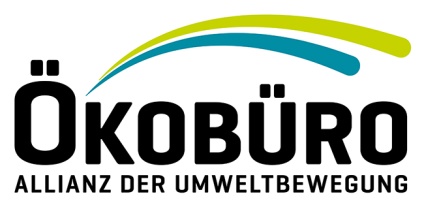 ÖKOBÜRO – Allianz der Umweltbewegung, A-1070 Wien, Neustiftgasse 36/3a 
T: +43 (0)1/5249377, F: +43 (0)1/5249377-20, E-Mail: office@oekobuero.at
OEKOBUERO – Alliance of the Environmental Movement
OEKOBUERO is the alliance of the Austrian Environmental Movement. It consists of 16 Austrian organizations engaged in environmental, nature and animal protection like GLOBAL 2000 (Friends of the Earth Austria), FOUR PAWS, Greenpeace, and WWF. OEKOBUERO works on the political and legal level for the interests of the environmental movement

Relevant cases: 
Espoo: EIA/IC/INFO/19 (Czechia) 
Aarhus: ACCC/C/2009/41 (Slovakia); ACCC/C/2013/89 (Slovakia); ACCC/C/2015/128 (EU): ACCC/C/2016/143 (Czechia)
Support for many other nuclear cases as European ECO Forum Legal Focal Point
ÖKOBÜRO – Allianz der Umweltbewegung, A-1070 Wien, Neustiftgasse 36/3a  T: +43 (0)1/5249377, F: +43 (0)1/5249377-20, E-Mail: office@oekobuero.at
Overview
Status of Espoo and Aarhus Conventions in EU legal order

Role of the Commission and CJEU

Key Legal Provisions

Problems in Framework and Actual Practice

Conclusion and Looking Ahead
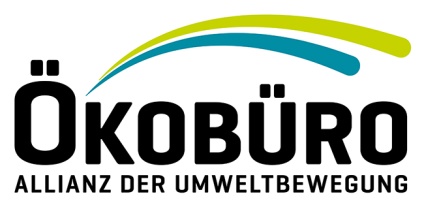 Status of Espoo and Aarhus Conventions in EU Legal Order
Ratification of Espoo in 1997; became Party to Aarhus in 2005
So-called mixed agreement (competence shared); c.f. Declarations made upon ratification
ÖKOBÜRO – Allianz der Umweltbewegung, A-1070 Wien, Neustiftgasse 36/3a  T: +43 (0)1/5249377, F: +43 (0)1/5249377-20, E-Mail: office@oekobuero.at
Status of Espoo and Aarhus Conventions in EU Legal Order
DECLARATIONS (excerpts only):
“The European Community is responsible for the performance of those obligations resulting from the Convention which are covered by Community law in force.” (Aarhus)
"In the field covered by the Espoo Convention, Council Directive 85/337/EEC of 27 June 1985, annexed to this Declaration, applies. It enables the Community to comply with most of the obligations under the Espoo Convention. Member States are responsible for the performance of those obligations resulting from the Espoo Convention not currently covered by Community law and more specifically by Directive 85/337/EEC. The Community underlines that Directive 85/337/EEC does not cover the application of the Espoo Convention between the Community on the one hand and non-Member States party to the Espoo Convention on the other hand.” (Espoo)
ÖKOBÜRO – Allianz der Umweltbewegung, A-1070 Wien, Neustiftgasse 36/3a  T: +43 (0)1/5249377, F: +43 (0)1/5249377-20, E-Mail: office@oekobuero.at
[Speaker Notes: Note: This is only for reference. Will not be discussed in any detail – need not be translated!]
Status of Espoo and Aarhus Conventions in EU Legal Order
Effect 1: Conventions part of EU legal order
Effect 2: Conventions take precedence over provisions of EU secondary law 
EIA Dir. must be interpreted consistently with Espoo Convention, e.g.
If cannot be interpreted consistently, then must be changed
 Effect 3: Entails special role for EC/CJEU
ÖKOBÜRO – Allianz der Umweltbewegung, A-1070 Wien, Neustiftgasse 36/3a  T: +43 (0)1/5249377, F: +43 (0)1/5249377-20, E-Mail: office@oekobuero.at
The Role of the Commission and CJEU
Commission as “Guardian of the Treaties” (Art. 17 TEU)
Infringement suits to remedy breaches of EU law (breach = infringement of EIA Dir., but also failure to comply with Espoo)
Procedure and “discretion”
ÖKOBÜRO – Allianz der Umweltbewegung, A-1070 Wien, Neustiftgasse 36/3a  T: +43 (0)1/5249377, F: +43 (0)1/5249377-20, E-Mail: office@oekobuero.at
The Role of the Commission and CJEU
The CJEU: Duty to ensure EU law
Penalties – considerable economic motivating factor (DE, AT…)
Excurs: Penalty regime of Aarhus – (preliminary) warning; suspension of rights…effect in EU member states?
ÖKOBÜRO – Allianz der Umweltbewegung, A-1070 Wien, Neustiftgasse 36/3a  T: +43 (0)1/5249377, F: +43 (0)1/5249377-20, E-Mail: office@oekobuero.at
The Role of the Commission and CJEU
(Clear as of 2006, MOX Decision) CJEU has exclusive jurisdiction – Member States cannot bring cases to Espoo IC or Aarhus CC against another MS. 
Lack of access to courts, even for “economic actors” (GP Energy litigants re Hinkley Point C, case on appeal; c.f. Aarhus case: C-128 (EU))
ÖKOBÜRO – Allianz der Umweltbewegung, A-1070 Wien, Neustiftgasse 36/3a  T: +43 (0)1/5249377, F: +43 (0)1/5249377-20, E-Mail: office@oekobuero.at
Key Legal Provisions
EIA Directive/SEA Directive + A2I/PP
Euratom-derived provisions
ÖKOBÜRO – Allianz der Umweltbewegung, A-1070 Wien, Neustiftgasse 36/3a  T: +43 (0)1/5249377, F: +43 (0)1/5249377-20, E-Mail: office@oekobuero.at
Key Legal ProvisionsEIA Directive (2014/52/EU)
Note: Talking here about transboundary context. 7 Steps
Notification/transmission of Info (Art. 7.1 and 7.2 EIAD – Art. 3 Espoo; c.f. AC Art. 6.2)
Scoping (Article 5.2 EIAD)
Preparation of the EIA info/report (Art. 5.1 and 5.3 and Annex IV EIAD -- Art. 4 and Appendix II Espoo)
PUBLIC PARTICIPATION – information and consultation (Art. 6 and 7.3 EIAD – Art. 3.8, 2.2, 2.6 and 4.2 Espoo; c.f. Article 6.3
Consultation between concerned Parties (Art. 8 EIAD – Art. 6.1 Espoo)
Decision-making: examination of the information gathered and final decision) Art. 8 EIAD – Art. 6.1 Espoo; c.f. Art. 6.8 AC)
Information on final decision (Art. 9 EIAD and Art. 6.2 Espoo; c.f. Art. 6.9 AC)
ÖKOBÜRO – Allianz der Umweltbewegung, A-1070 Wien, Neustiftgasse 36/3a  T: +43 (0)1/5249377, F: +43 (0)1/5249377-20, E-Mail: office@oekobuero.at
Key Legal ProvisionsEIA Directive (2014/52/EU)
Issue 1: What if 2 MSs cannot agree whether there is likely to be a significant adverse effect? 
Issue 2: Unlike for domestic public, transboundary participation maybe dependent on state action – what if neither source or affected state take action? (UK/DE for HPC, e.g.). Up to public concerned to decide whether to participate! (c.f. Aarhus)
ÖKOBÜRO – Allianz der Umweltbewegung, A-1070 Wien, Neustiftgasse 36/3a  T: +43 (0)1/5249377, F: +43 (0)1/5249377-20, E-Mail: office@oekobuero.at
Key Legal ProvisionsEIA Directive (2014/52/EU)
Issue 3: Who is responsible for ensuring PP? Source or affected state? COMM proposal made joint body mandatory for consultations, 2014 Dir. Says may. (C.f. Aarhus case C-71 – ultimate responsibility always lies with the source state)
Issue 4: Need for participation to be early, when all options are open (Art. 6.4), is not incorporated for foreign public for “detailed arrangements” in 2014 amendment
ÖKOBÜRO – Allianz der Umweltbewegung, A-1070 Wien, Neustiftgasse 36/3a  T: +43 (0)1/5249377, F: +43 (0)1/5249377-20, E-Mail: office@oekobuero.at
Key Legal ProvisionsEIA Directive (2014/52/EU)
Applies also in non-transboundary context

Issue 5: Extensions = “major change”, triggering mandatory EIA?
Issue 6: Exemption in EIAD for projects adopted by national legislation
ÖKOBÜRO – Allianz der Umweltbewegung, A-1070 Wien, Neustiftgasse 36/3a  T: +43 (0)1/5249377, F: +43 (0)1/5249377-20, E-Mail: office@oekobuero.at
Key Legal ProvisionsEuratom-derived provisions
Art. 8.4 of revised Directive on Nuclear Safety (2014/87/EURATOM): “MSs shall ensure that the general public is given the appropriate opportunities to participate effectively in the decision-making process relating to the licensing of nuclear installations, in accordance with relevant legislation and international instruments.” (C.f. also Art. 31(3)(c) of the VCLT)
Art. 37 Euratom: MSs must inform EC of any plan for the disposal of radioactive waste, so latter can decide whether would involve effects in another MS – EC to make determination
ÖKOBÜRO – Allianz der Umweltbewegung, A-1070 Wien, Neustiftgasse 36/3a  T: +43 (0)1/5249377, F: +43 (0)1/5249377-20, E-Mail: office@oekobuero.at
Problems in Framework and Actual Practice
EIAD itself has issues identified above
But must consider framework as a whole, including EU anti-discrimination provisions
ÖKOBÜRO – Allianz der Umweltbewegung, A-1070 Wien, Neustiftgasse 36/3a  T: +43 (0)1/5249377, F: +43 (0)1/5249377-20, E-Mail: office@oekobuero.at
Problems in Framework and Actual Practice
EC failing to live up to its duties as Guardian?
Inaction re Dukovany PLEX/LTO
Art. 37 Euratom decisions: (1) No likely significant effects regarding HPC (2012); (2) Nor for Biblis in Hessen (2015)
Not to mention state aid decisions (HPC, Paks II, etc); 2017 PINC
Other
ÖKOBÜRO – Allianz der Umweltbewegung, A-1070 Wien, Neustiftgasse 36/3a  T: +43 (0)1/5249377, F: +43 (0)1/5249377-20, E-Mail: office@oekobuero.at
Conclusion and Looking Ahead
Potential for help, but often hindrance
What to do?
Continued knowledge-sharing
Insisting on public participation rights; active and sustained engagement of civil society and support for forward-looking governments
Guidance from EC? Amendments? Protocol
Careful, strategic use of pending and new cases
ÖKOBÜRO – Allianz der Umweltbewegung, A-1070 Wien, Neustiftgasse 36/3a  T: +43 (0)1/5249377, F: +43 (0)1/5249377-20, E-Mail: office@oekobuero.at
Thank you for your attentionContact:Summer Kern, JDÖKOBÜRO – Allianz der UmweltbewegungNeustiftgasse 36/3a, A-1070 WienT: +43 (0)1/5249377-XXF: +43 (0)1/5249377-20summer.kern@oekobuero.at
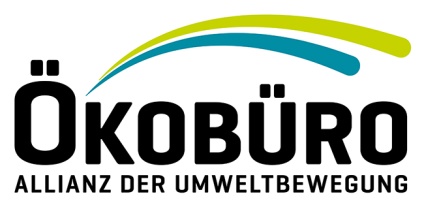